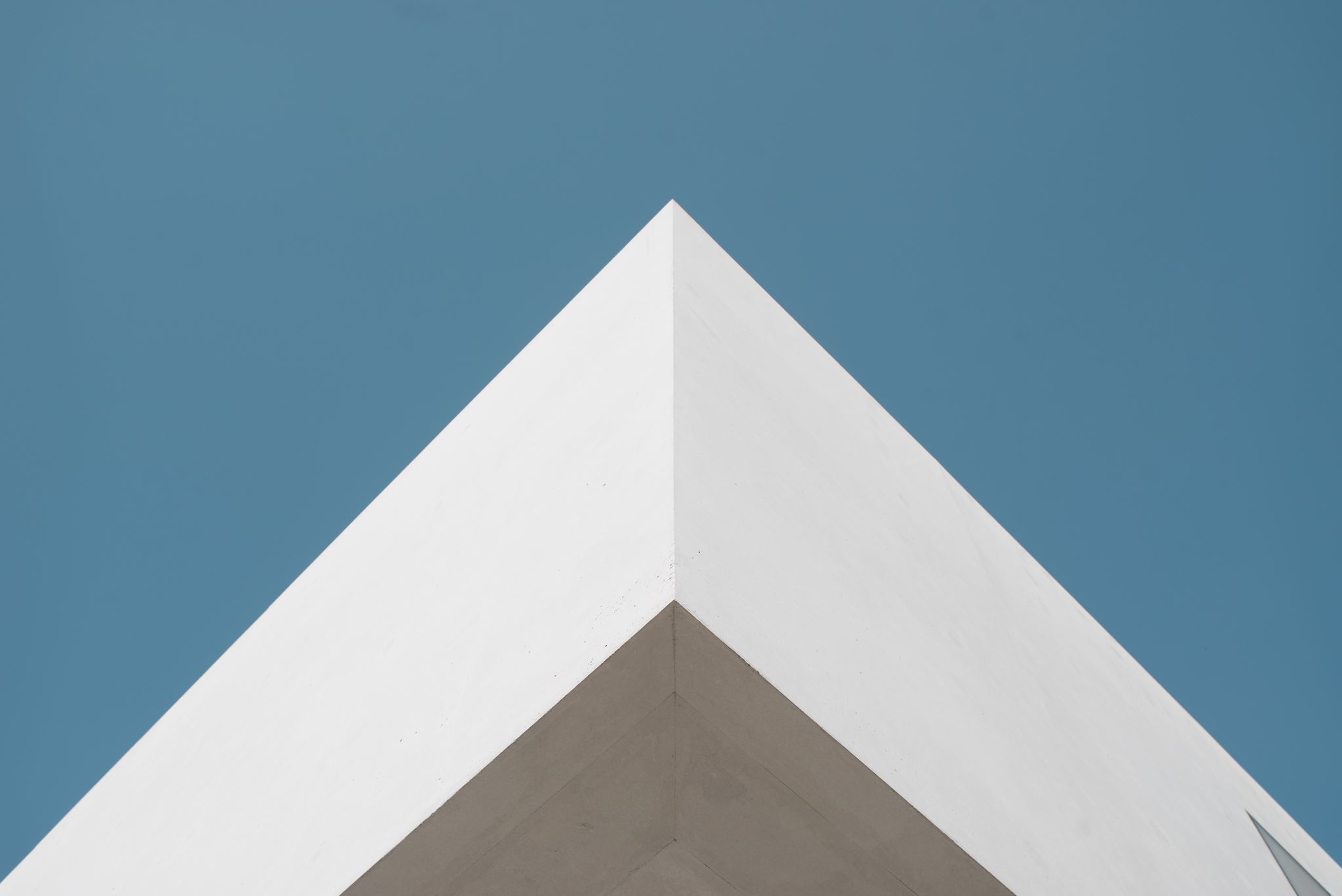 2020/21 학년도 모스크바국립대학교 현지한국어교원양성 사업 개요
모스크바대학교한국어문학과 부교수 정인순
사업추진배경
지속적인 한국어교사 수요증가
러시아중학교 한국어 교사 수요

한국교육부와 주러대한민국대사관에서 러시아 중학교들이 한국어를 제2외국어로 채택하는 사업을 추진 중

이미 2020년  9월 중순 해당교육과정이 이미 러시아연방교육부에서 통과됨

다음 단계로 1) 러시아중학교용 한국어교과서 개발 및 출판, 2) 러시아수능과목으로 한국어 채택 사업이 추진될 계획입니다. .
현재 러시아에서 중학교 제2외국어 과정이 채택된 언어는 독일어, 프랑스어, 스페인어, 중국어가 다이고, 이제 한국어가 추가됨. 
수능과목으로 현재 영어와 이 네 언어가 채택된 상황. 
한국어도 차차 이 대열에 들어서기 위한 준비가 필요함.
사업추진배경
지속적인 한국어교사 수요증가
대학 한국어 교사 수요

모스크바 시내 및 러시아지방 대학들에서도 한국어 과정을 지속적으로 신설하고 있으므로 실력있는 한국어교원 수요가 계속 증가하고 있음.
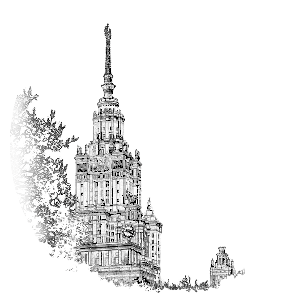 참고: 모스크바대학교의 한국학 
1) 1956년부터 시작됨. 
2) 한국학 관련 전공: 한국어문학, 한국경제학, 한국역사학, 한국정치학
3) 학위과정: 학사, 석사, 박사
4) 한국어수업시수: 1학년 16시간, 2학년 14, 3학년 12, 4학년 10시간. 
5) 2학년부터 전공과목을 듣고, 매년 학년말보고서(논문) 제출.
사업추진배경
지속적인 한국어교사 수요증가
어학당 및 학원 교사 수요

한글학교: 대한민국교육부에서 설립, 운영하고 있는 한글학교(러시아전국에 36개소 운영 중) 

세종학당: 모스크바시내 학생 수만 매년 2천 명 이상

일반 사립어학원: 한국어를 가르치는 사립어학원들이 꽤 있음

종교단체에서 운영하는 한글학교 등등.
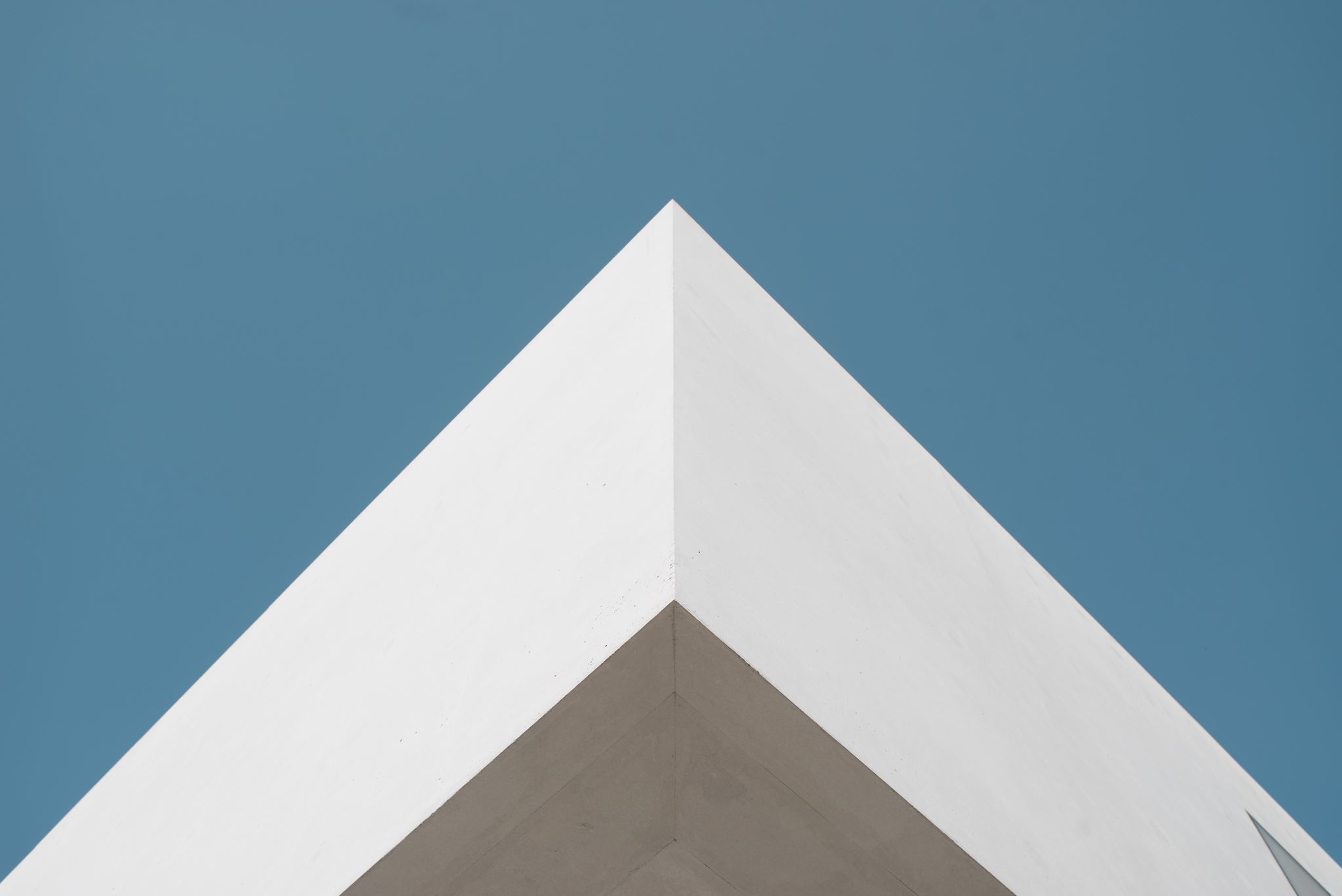 사업추진배경
이처럼 러시아에서 한국어교육 및 한국어교사에 대한 수요가 지속적으로 증가하고 있어, 실력있는 한국어교사 양성사업이 절대적으로 필요한 상황임.
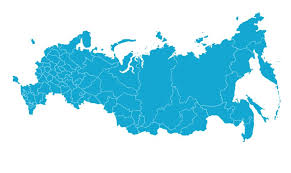 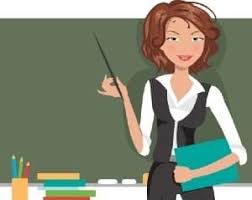 러시아는영토규모가 세계 1위 (한국의 약 170배)
(총 85개 주, 면적 17,075,400 km² )
인구는 1억 5천만 명임.
참고
사업추진 결과
1. 러시아현지 한국어교사 수요 충족
중앙뿐 아니라 지방의 수요를 충족

특히 조만간 한국어를 제2외국어로 채택하게 될 러시아중학교에서 필요로 하는 한국어교원 수요를 충족..
2. 실력있는 한국어교사 양성 
러시아에 모스크바국립대학교처럼 한국학과가 설립된 대학들은 있지만, 한국어교사를 양성하는 한국어교육학 프로그램은 극히 미미한 관계로 한국어강사는  

대체로 대학에서 한국학을 전공한 졸업생들이 채우고 있는 상황. 
한편 이들은 한국어는 알지만, 교수법이나 중등학교 교육자가 갖추어야 할 자질 등에 대해서는 배우지 못하였기 때문에 전반적으로 한국어교육의 질이 낮은 상황.
사업추진 결과
3. 한국어를 제2외국어로 선택하는 러시아중학교들의 수적 증대

한국어가 제2외국어 자격을 갖추었지만, 가르칠 인력이 없으면 러시아중학교들이 한국어를 제2외국어로 채택하고 싶어도 채택할 수 없는 낭패스런 현상이 야기될 수 있음. 그러므로 강의인력공급이 절대적으로 필요함.
4. 장기적으로 한국어가 러시아 수능시험의 제2외국어로 채택될 가능성 증대
사업추진개요
사업유형
모스크바국립대학교와 한국현지대학과의 연계를 통한 교육

교육과정수행의 주체: 모스크국립대학교
모스크바대학교 국제한국학센터가 주최기관이 되어, 한국학과가 개설된 아시아아프리카대학 및 사범대학과 연계, 협력하여 사업을 수행


현지연수진행 주체: 한국내 대학교 중 하나
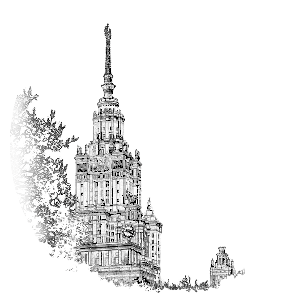 사업추진개요
개설과정유형
1) 제2학위과정 (제2학위증서발급 вторе высшее образование) 
    대학졸업장이 있는 사람들만 신청 가능
    최소 1년 과정

2) 비학위 일반한국어교사양성과정 (수료증 발급)
    4-5개월 과정

3) 현직교원연수과정 (수료증 발급)
2-3개월 과정
현재 각과정에 필요한 교육과정이 개발되어 대학심의를 거쳐 통과된 상황.
세부사항
2020년도 교육대상
러시아현지인으로 수도권 거주자
한국어를 기본적으로 아는 사람
현직 한국어교사
대학에서 한국어를 전공한 졸업생 및 상급반 재학생 (타대학 전공자 포함) 
TOPIK 3-4급 이상 소지자
추후 원격수업준비를 갖추면 러시아전국을 대상으로 할 것임.
세부사항
참가기관
모스크바국립대학교국제한국학센터
모스크바국립대학교 아시아아프리카대학
모스크바국립대학교 사범대학
한국 주재 대학 (학생들의 한국연수를 담당)
교육언어
러시아어 및 한국어
세부사항
이수조건
1) 전과정을 80% 이상 수행
2) 졸업논문 (프로젝트로 대체가능)
3) 졸업시험 (모의수업으로 대체가능)
세부사항
교육과정 및 평가론 
아동심리학 
한국어학 
한국학 (문화, 사회, 역사 전반) 
고급한국어 (교사의 한국어 실력 증진)
교육실습 (견학 및 모의수업)
방한연수 (한국현지대학연계)
교육과정
세부사항
운영방법
교실수업을 기본으로 하되, 필요시 일부를 온라인수업으로 전환할 수 있음. 

총 이수시수는 288시간 (교실수업, 실습, 개인과제수행 시수 모두 포함)

각과정의 수행 기간은 2-4개월 

매주 2-3개 과정 운영

각과정의 1회수업은 총 4시간으로 배정 (45분 x  4회)
세부사항
운영방법
VI. 개인과제수행은 도서관, 사무실 등 각자의 공간에서 수행

VII. 수업시간은 오후로 배정
(수업은 강사와 학생들의 시간을 고려하고, 또 강의실 여유가 충분한 오후로 배정)
세부사항
운영방법
VIII. 강사진: 모스크바국립대학교 아시아아프리카대학 및 사범대학 교수들

IX. 실습은 모스크바대학교 한국학과 및 모스크바시내 중고등학교에서 진행
세부사항
운영방법
한국어수업 견학

한국현지에서 파견된 한국인교사의 수업을 적극 활용할 계획

지속적으로 교육부 및 한국국제교류재단에서 파견하는 한국인 교사 및 초빙교수 프로그램을 적극 이용할 예정
사업발전방향
중등학교용 한국어교과서 
개발 및 출판, 
그리고 러교육부 국정교과서심사 완료
1.
한국어 교육과정이 통과된 시점에서 최우선 과제는 뭐니뭐니해도 한국어교과서 개발 및 출판사업

교육과정 심사를 기다리면서 교과서 개발사업은 이미 시작된 상태이고, 중간쯤 완료되었음. 

차후 교과서가 출판되면 러시아연방교육부의 심사를 거쳐 국정교과서 목록에 오르기까지 노력해야 함.
사업발전방향
한국어가 러시아수능과목으로 채택되도록…
2.
한국어가 수능과목 중 하나가 되면, 한국어를 배우고자 하는 중등학교 학생들의 수가 크게 증가할 것임. 

이를 통해 한국어의 위상도 크게 높일 수 있음.
사업발전방향
3.
러시아 사범대학교들에 한국어강좌 추가
현재 모스크바국립대학교를 포함해 대부분의 러시아 사범대학들에서 한국어를 가르치는 일이 거의 없음. 

교육학 전공생들이 한국어를 배울 수 있도록 한국어강좌개설을 위해 노력할 필요가 있음.
사업발전방향
대학한국학과와 고등학교간 문화교류 추진
4.
예) 모스크바 1231학교와 모스크바대학교 한국학과 간 문화교류 경험

팬데믹 전 2년에 걸쳐 모스크바대학교 학생들이 1231학교를 방문해 한국어와 문화에 관심이 많은 학생들을 대상으로 “한복을 입어요＂행사를 진행해 큰 호응을 얻음. 
이 덕분에 2020년 고등학교 졸업발표회 때 한 학생은 한복프로젝트를 준비해 발표한 바 있음.
감사합니다.